‘Helpful and good fun’: Developing a social induction with students as partners
Neil Ford
Senior Teaching Fellow (Education Development)
Southampton Business School
European First Year Experience Conference, 17 June 2019, Cork Institute of Technology
Background and introduction
Rationale
Aims
Context
Approx. 250-300 1st years across 3 programmes
Business Management, Accounting & Finance, and Marketing
Peer Learning since 2016 – based on PAL/PASS
Research intensive
Education Development Office
High first year failure
BTEC vs A-Level performance
Modular curriculum + Large cohorts = Poor cohort identity/ social integration
Learning behaviours/ Student engagement
Student satisfaction
Adapt quickly to Uni life
Meet and work with students on the same programme
Share expectations/ behaviours
MODEL independent learning for HE
Discover available support
HAVE FUN!!!
Traditional Induction
Induction contents
‘Welcome session’ (1 hour)
Head of School, Director of Programmes, Placements team, careers and employability, education development office, student administration
Programme talk (1 hour)
Programme Leader – covered course structure, progression, academic regulations
Academic integrity/ Senior Tutor/ Library session (2 hour lecture)
Types of academic offence, referencing, pastoral support, using the library
Learning at University (2 hour lecture)
Programme Leader – covered lectures/ seminars, grades, independent learning, study skills
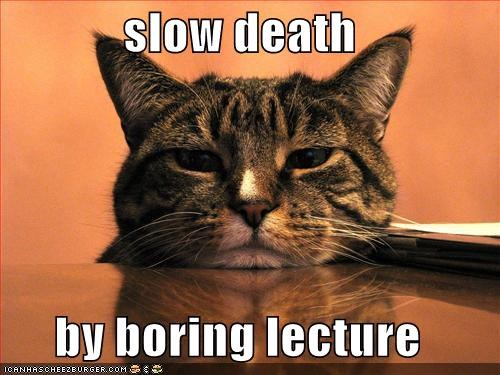 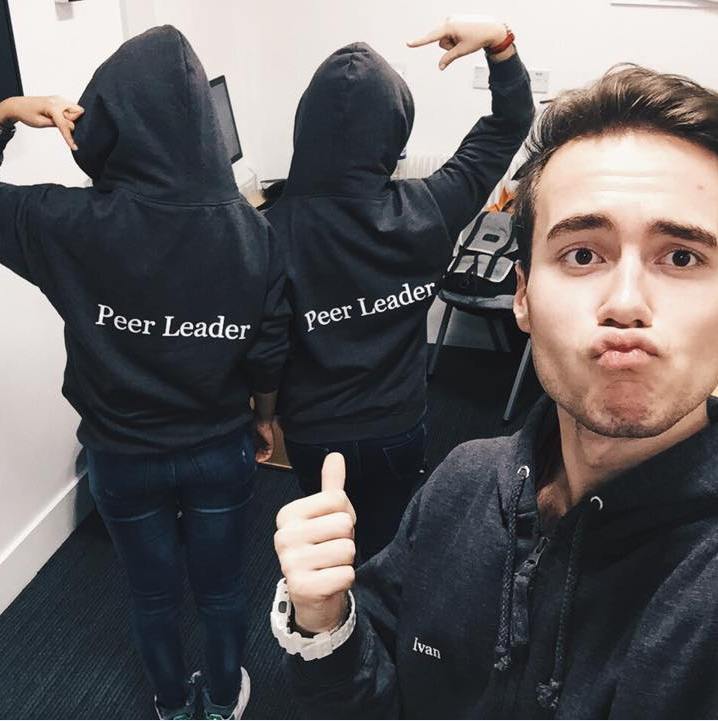 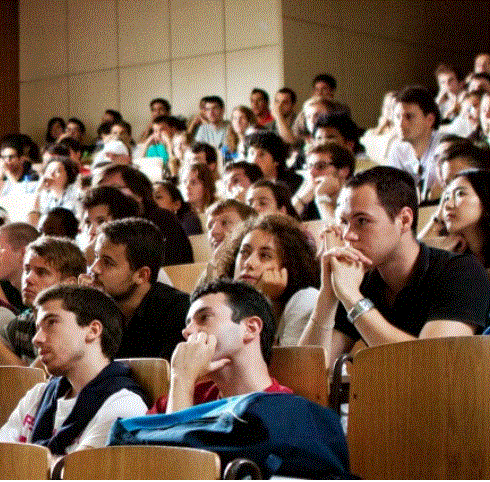 Methodology
Student Interns
Partnership & pizza approach
Course Reps
Academic (AI Officer, FEC, Senior Tutor)
Students’ Union
Programme Leaders
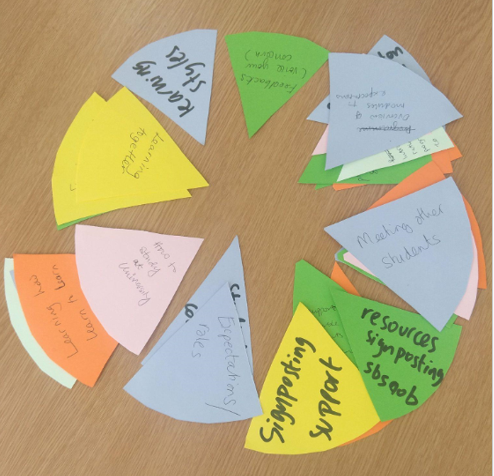 Students
Staff
Student admin
Freshers
Library
Peer Leaders
Pedagogic Approach: Social Identity
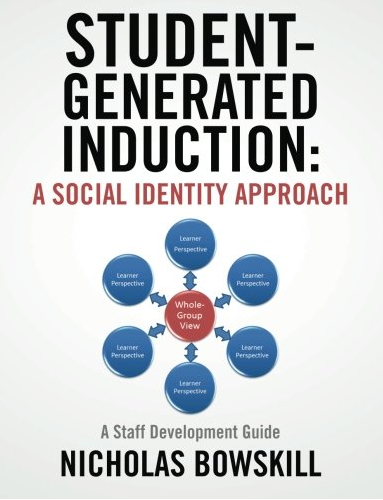 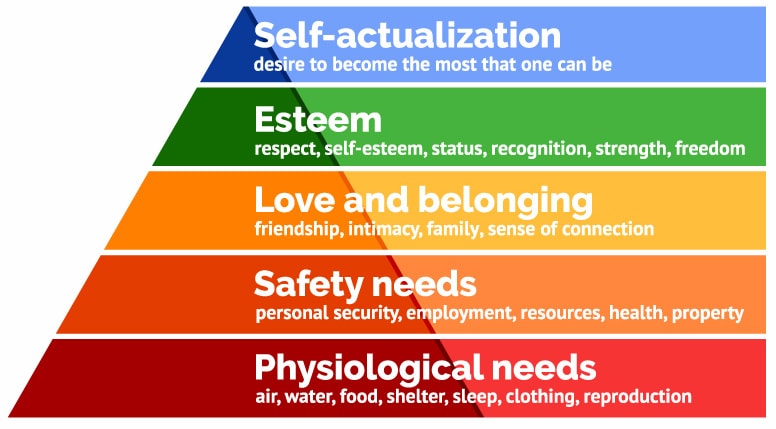 Stages of development
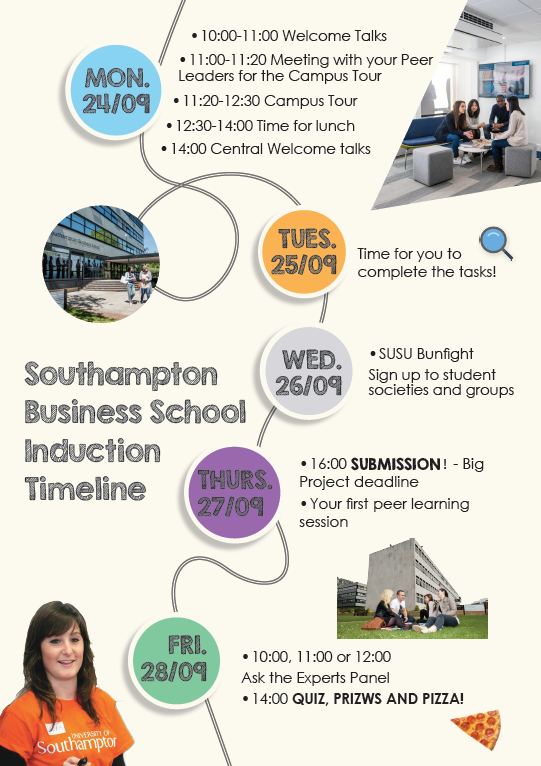 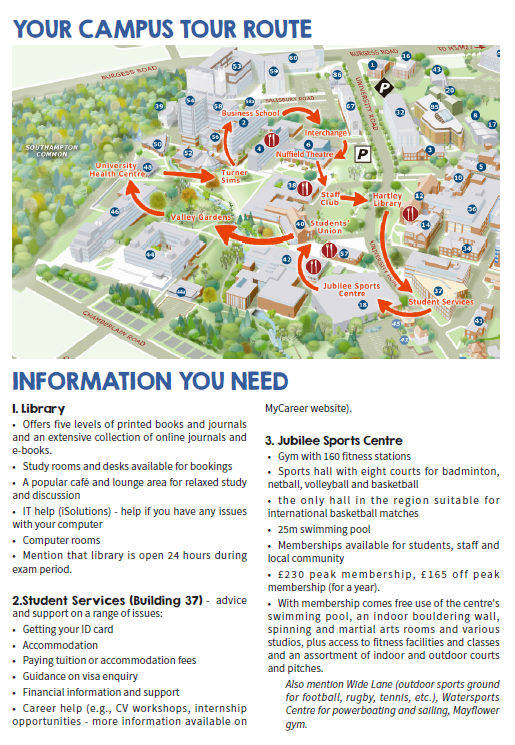 What did the new induction look like?
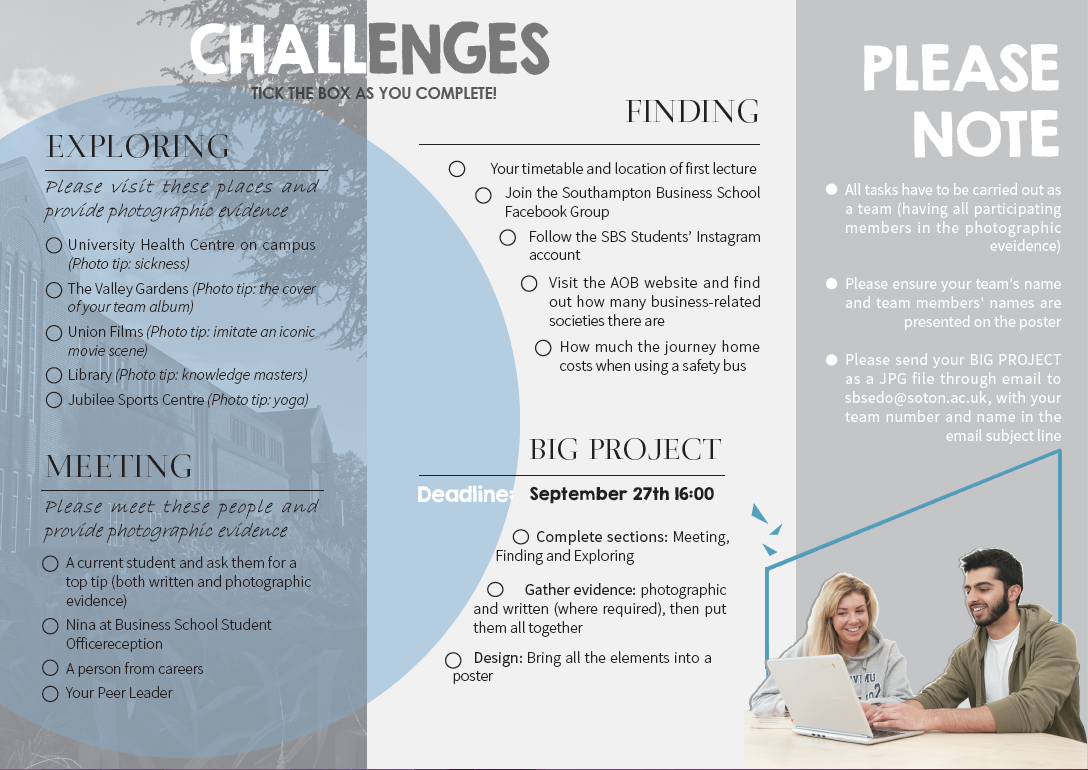 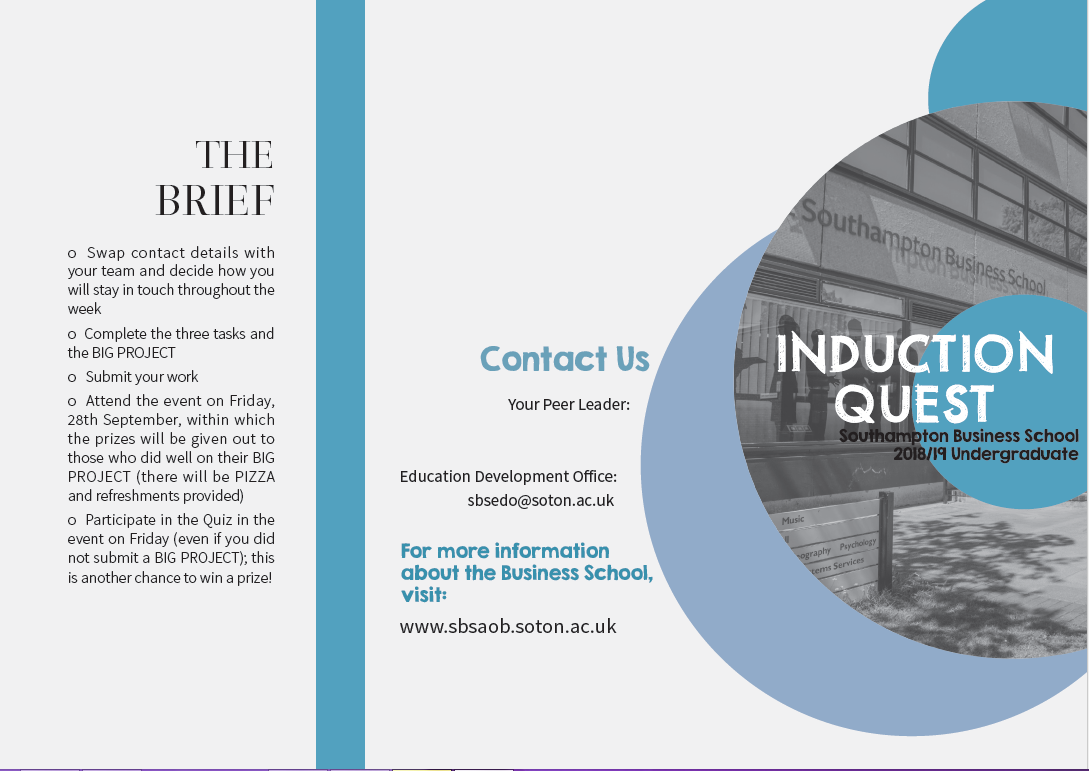 Outcomes
What was the result? Engagement with activities
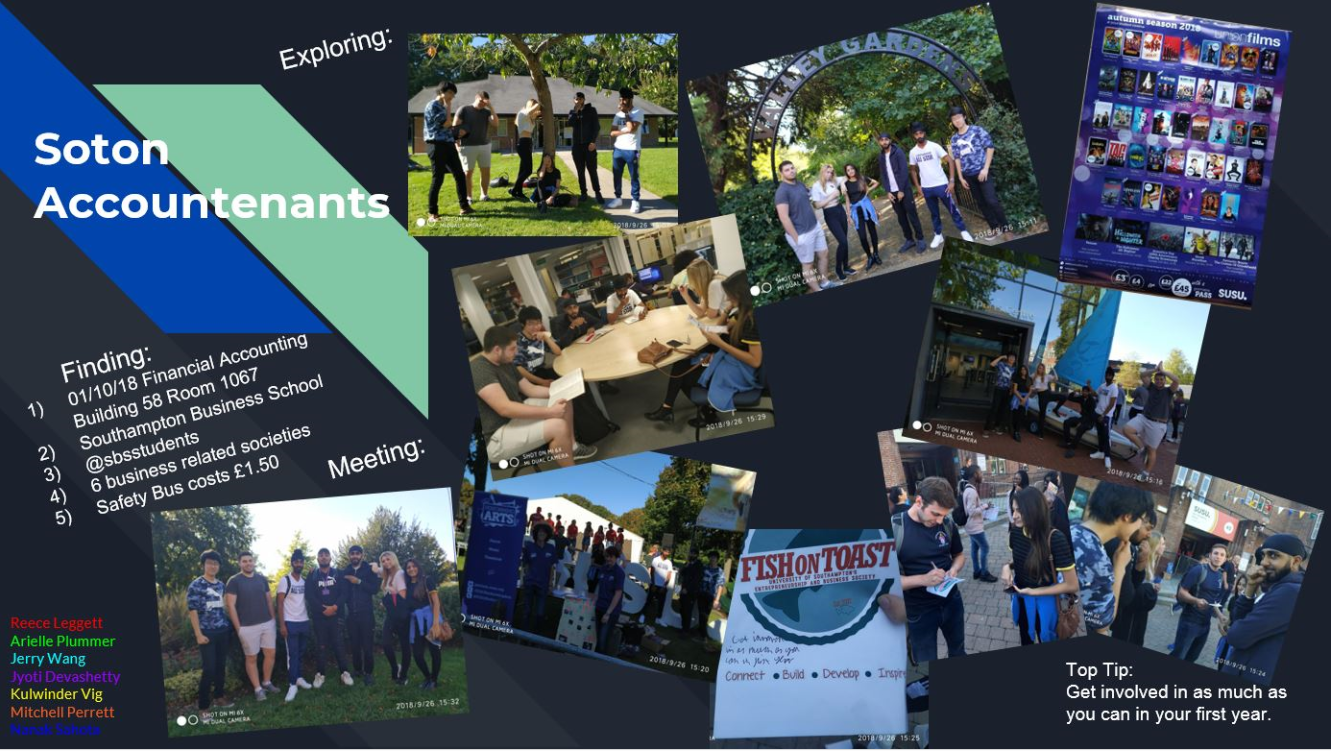 What was the result?
Challenge Entries
What was the result? Student Feedback (Survey)
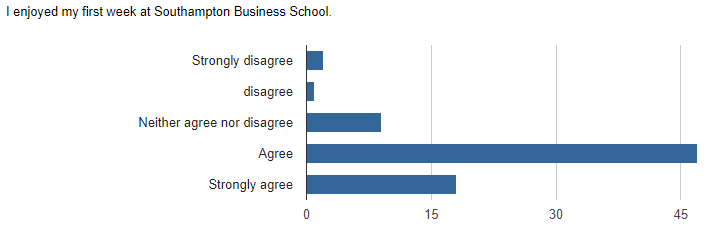 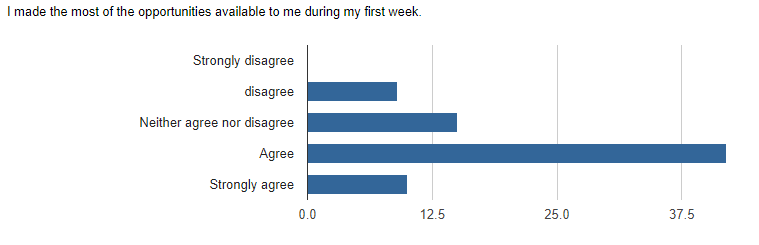 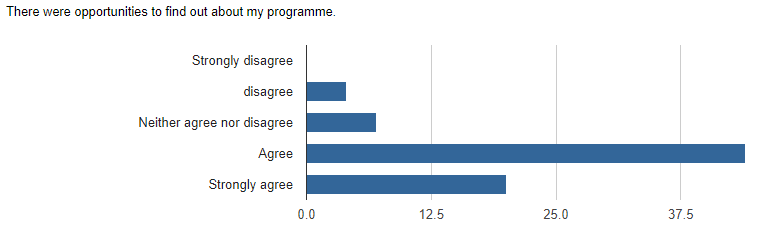 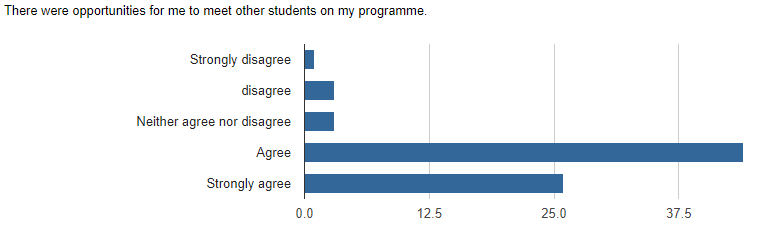 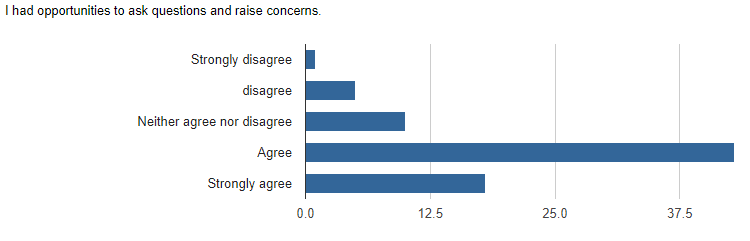 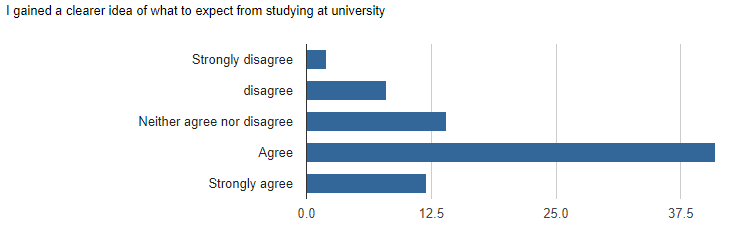 What was the result? The best thing about induction was…
Making new friends
Meeting people on my course
Campus tour
The welcome quiz at the end in groups
Meeting people on my course
All the opportunities we were exposed to. It was easy to find ur way around it, since as a fresher I was so lost. Induction made it very easy.
Getting a feel of what uni life is like
Clearing up concerns
Quiz and prizes
Peer learning session
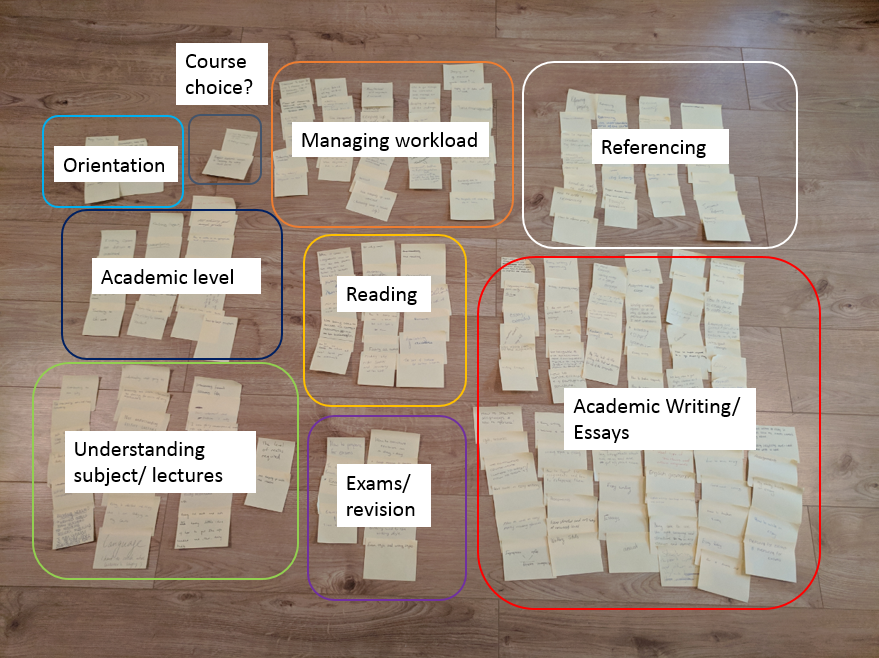 Summary and Conclusions
Summary and Conclusions
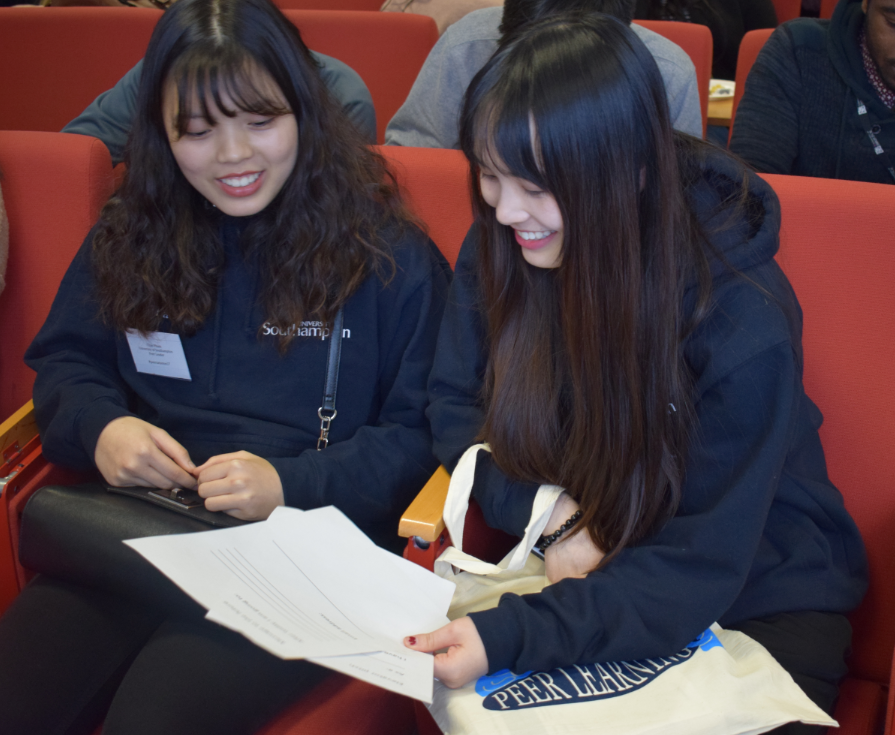 The value of partnership with both staff and students
Focus on the design of learning as much as the content
Peer engagement critical – benefits throughout the semester
Have fun!